Сказка о веселом язычке
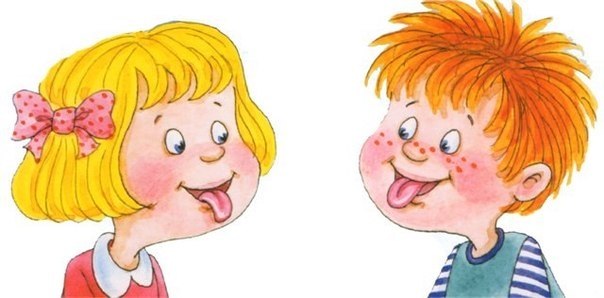 Жил-был Веселый Язычок в своем домике. Догадайся, что это за домик.
В домике этом
Красные двери,
Рядом с дверями
Белые звери. 
Любят зверюшки
Конфеты и плюшки.
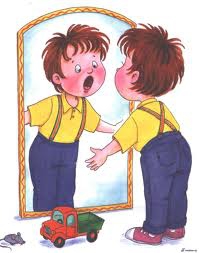 Догадались?  Этот домик - рот. Двери в домике то открываются, то закрываются (вот так: рот закрыт, открыт).
Непоседливый Язычок не сидит на месте. Он часто выбегает из домика (высунуть язык).
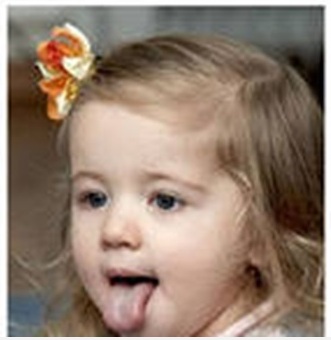 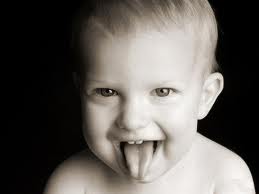 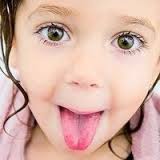 Вот он вышел погреться на солнышке, отдохнуть на крылечке (язык "лопаткой" на нижней губе).
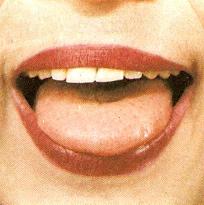 Подул легкий ветерок, Язычок поежился (язык "стрелочкой", спрятался в домик и закрыл за собой дверь (язычок убрать, рот закрыть).
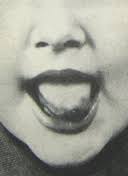 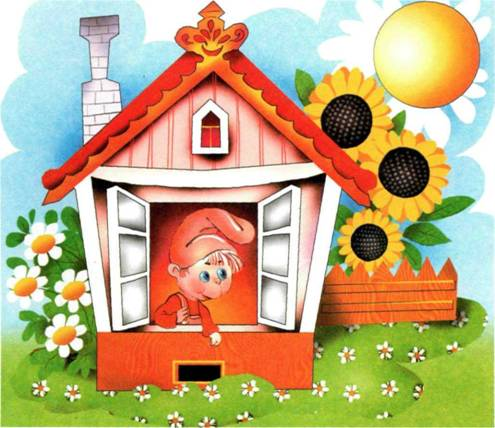 А на дворе солнце спряталось за тучки и забарабанил по крыше дождь ( языком стучим в зубы, произносим "д-д-д").
Язычок не скучал дома, напоил котенка молоком. Котенок лакал молочко (водим языком по верхней губе сверху вниз, рот открыт).
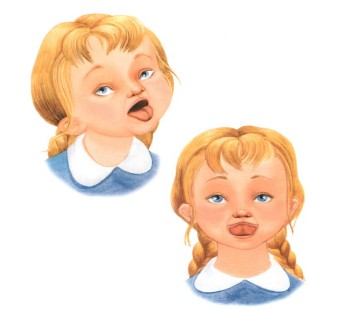 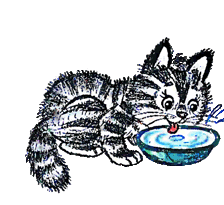 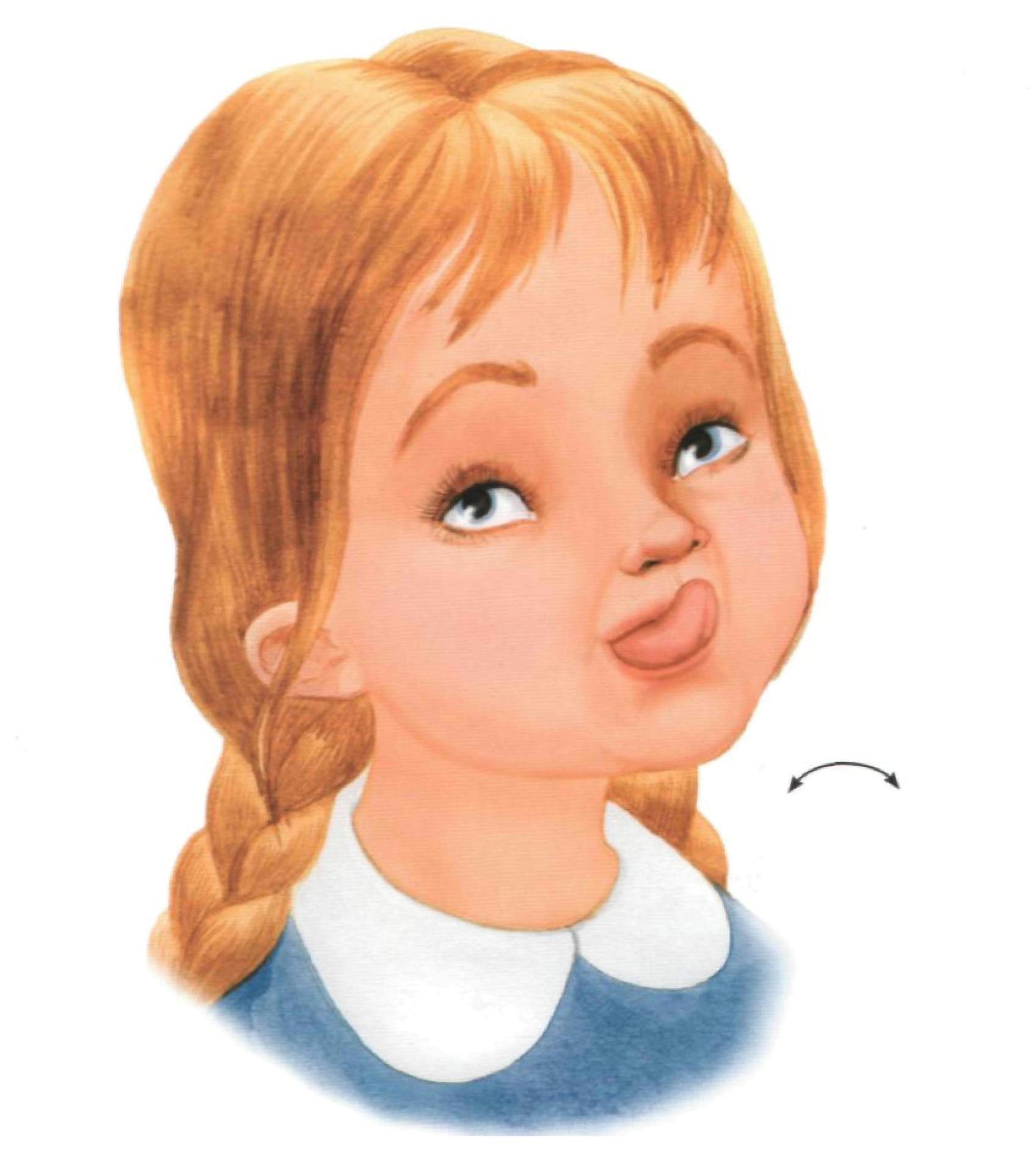 Потом котенок облизнулся (облизать верхнюю и нижнюю губки справа налево, слева направо) и сладко зевнул (рот широко открыт).
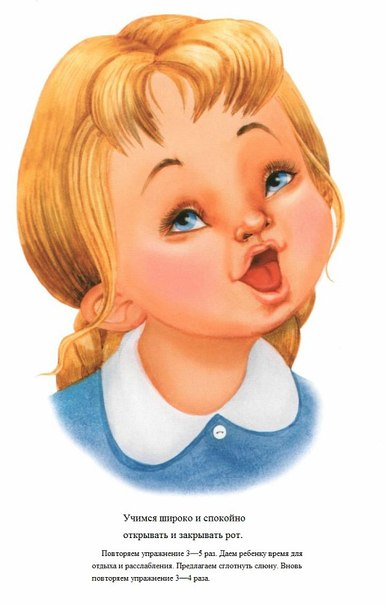 Язычок посмотрел на часы, они тикали: "тик-так"(рот открыт, губы в улыбке, кончиком языка дотрагиваемся до уголкой рта).
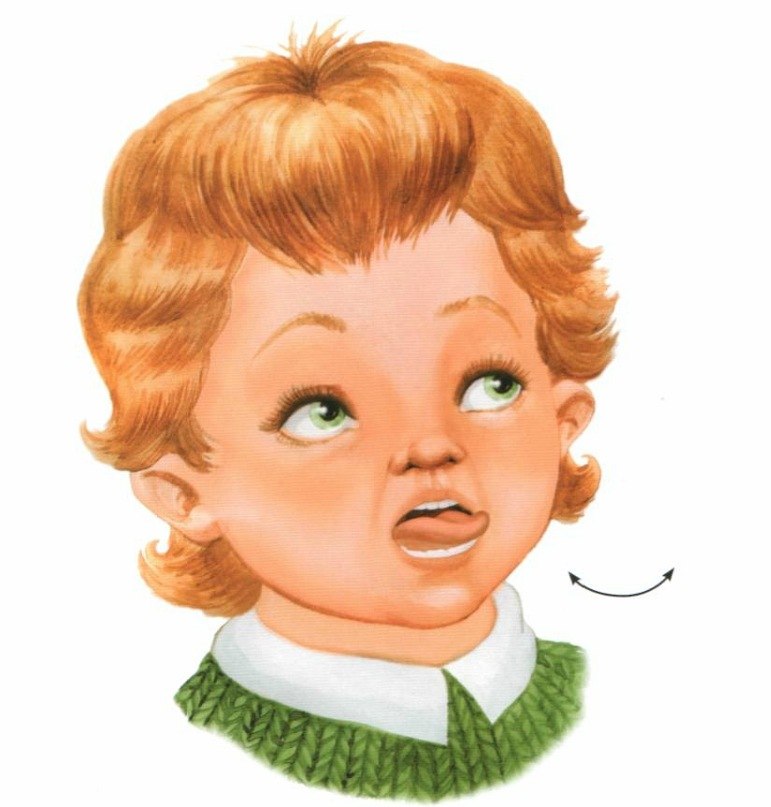 Котенок свернулся клубочком. "Пора и мне спать", - подумал язычок.
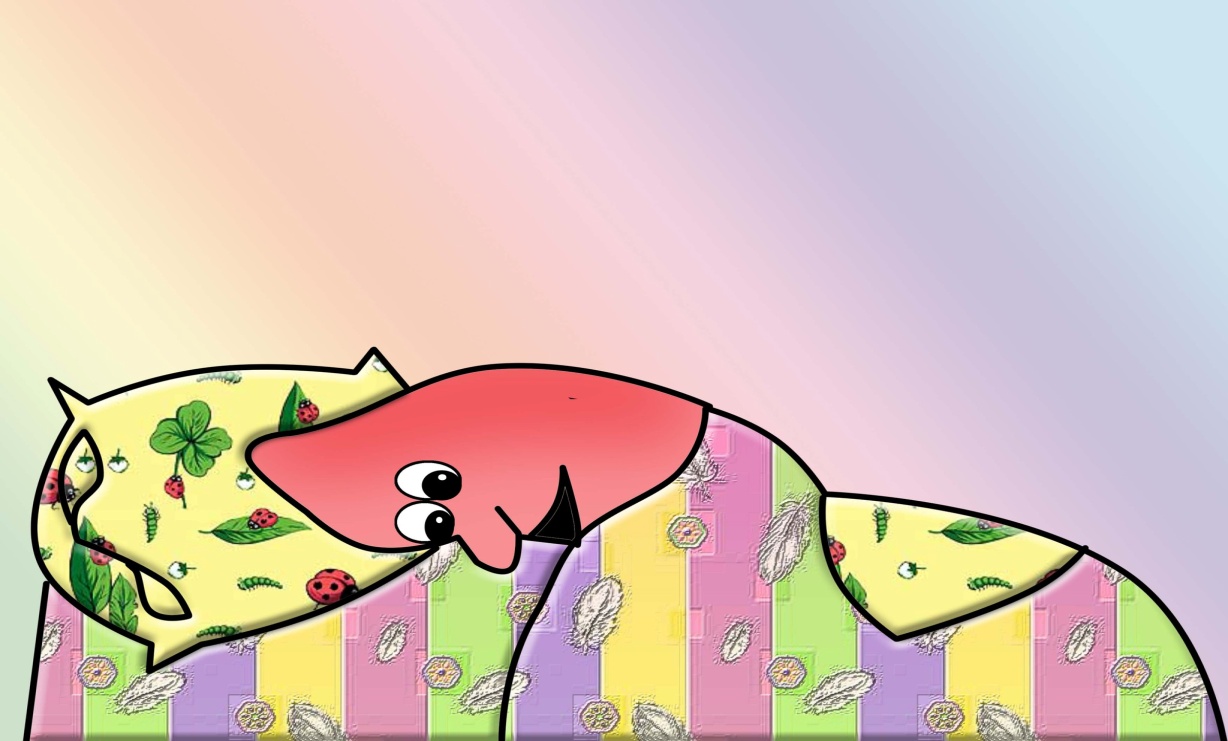 Тема:  " Артикуляционная гимнастика".Задачи: Укрепление мышц речевого аппаратаКоординация движений языкПодготовка к постановке звука
Возраст: 5-7 лет
Патология: функциональная дислалия, параротоцизм.